Состав и назначение Вооруженных сил российской федерации
8 класс
Преподаватель ОБиЗР: Касьянова Е.Г.
                                                                                                                МБОУ «ХСФЛ»
Военная организация нашего государства включает в себя Вооружённые Силы Российской Федерации, составляющие её ядро, и другие войска, воинские формирования и органы, предназначенные для выполнения задач военной безопасности военными методами, а также органы управления ими.
Вооружённые Силы Российской Федерации состоят из центральных органов военного управления, объединений (военных округов, флотов, армий, флотилий, корпусов), соединений (дивизий, бригад), воинских частей и организаций, которые входят в виды и рода войск Вооружённых Сил Российской Федерации, в Тыл Вооружённых Сил, и в войска, не входящие в виды и рода войск.
Личный состав Вооружённых Сил России включает в себя военнослужащих и лиц гражданского персонала.
В настоящее время Вооружённые Силы Российской Федерации состоят из трёх видов войск: Сухопутных войск, Военно-воздушных сил, Военно-морского флота - и трёх родов войск: Ракетных войск стратегического назначения, Воздушно-десантных войск, Войск воздушно-космической обороны, а также Тыла Вооружённых Сил и специальных войск.
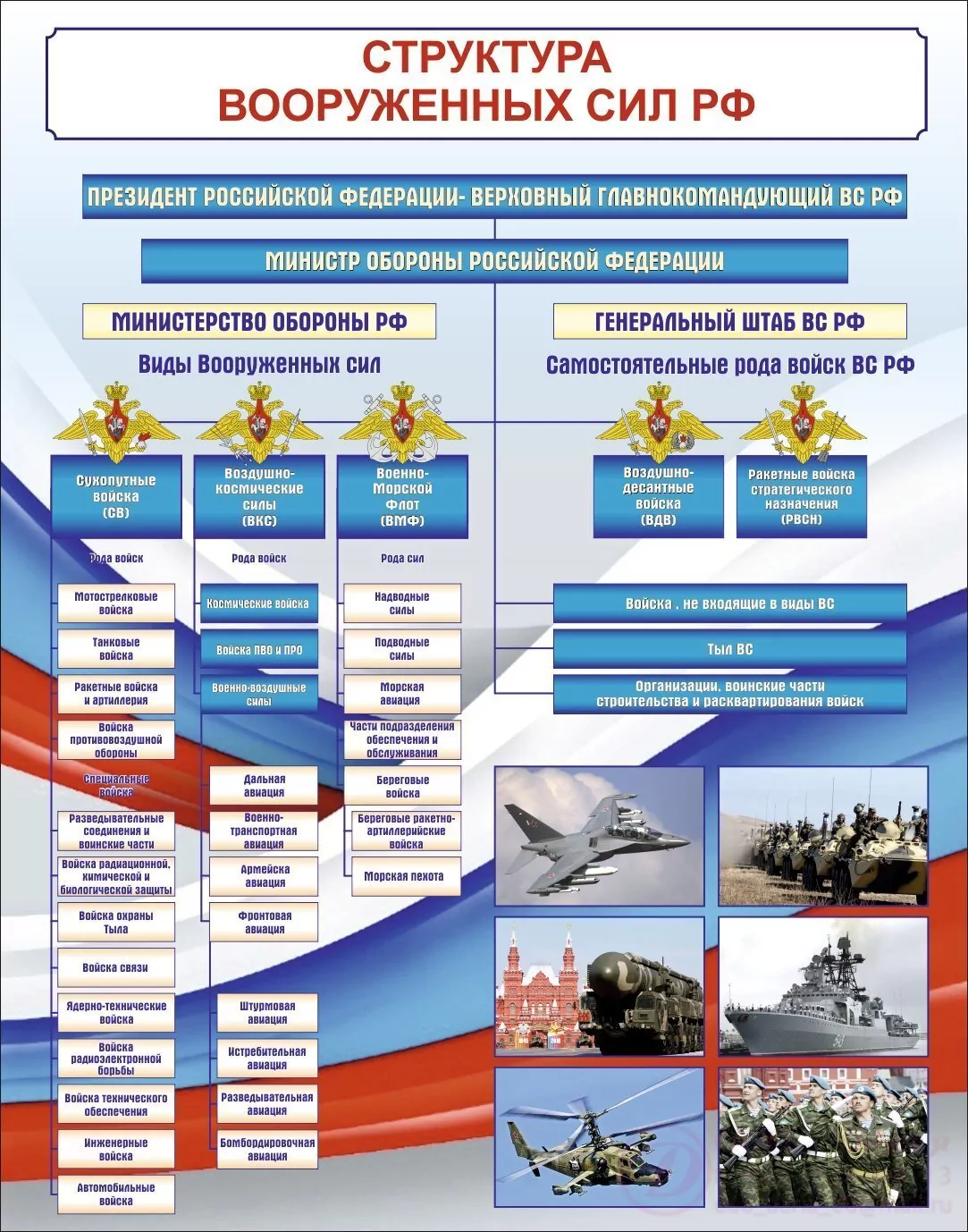 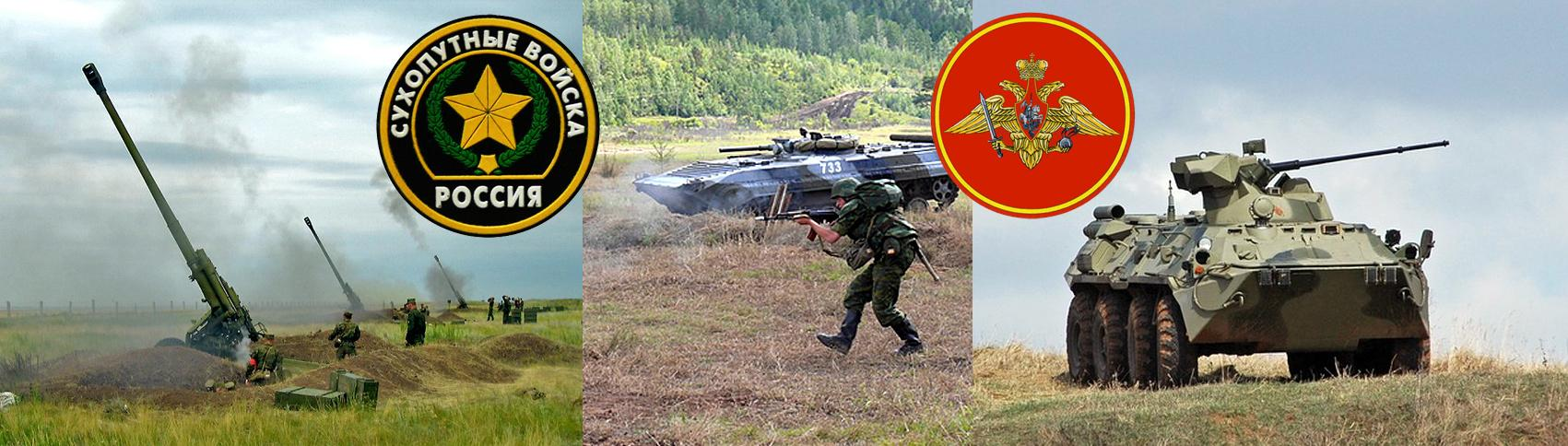 Сухопутные войска - вид Вооружённых Сил Российской Федерации, предназначенный для прикрытия государственной границы, отражения ударов агрессора, удержания занимаемой территории, разгрома группировок войск и овладения территорией противника. Оснащённые различными видами военной техники и оружия, они включают в себя органы военного управления, мотострелковые, танковые войска, ракетные войска и артиллерию, войска противовоздушной обороны (ПВО), являющиеся родами войск, а также специальные войска, воинские части и учреждения тыла, другие воинские части, учреждения, предприятия и организации.
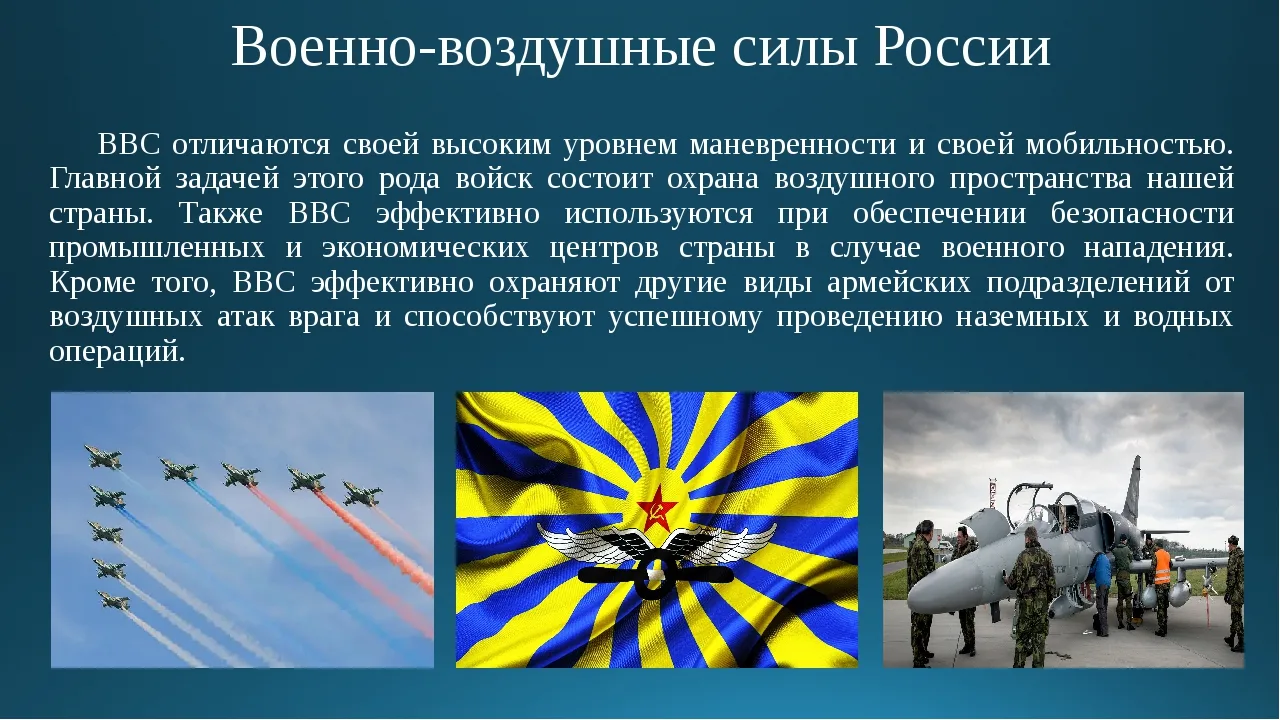 Военно-воздушные силы — вид Вооружённых Сил, предназначенный для защиты органов высшего государственного и военного управления, стратегических ядерных сил, группировок войск, важных административно-промышленных центров и районов страны от разведки и ударов с воздуха, для завоевания господства в воздухе, огневого и ядерного поражения противника с воздуха, повышения мобильности и обеспечения действий формирований видов Вооружённых Сил, ведения комплексной разведки и выполнения специальных задач.
ВДВ РФ: https://youtu.be/X6ZbF42OKWM
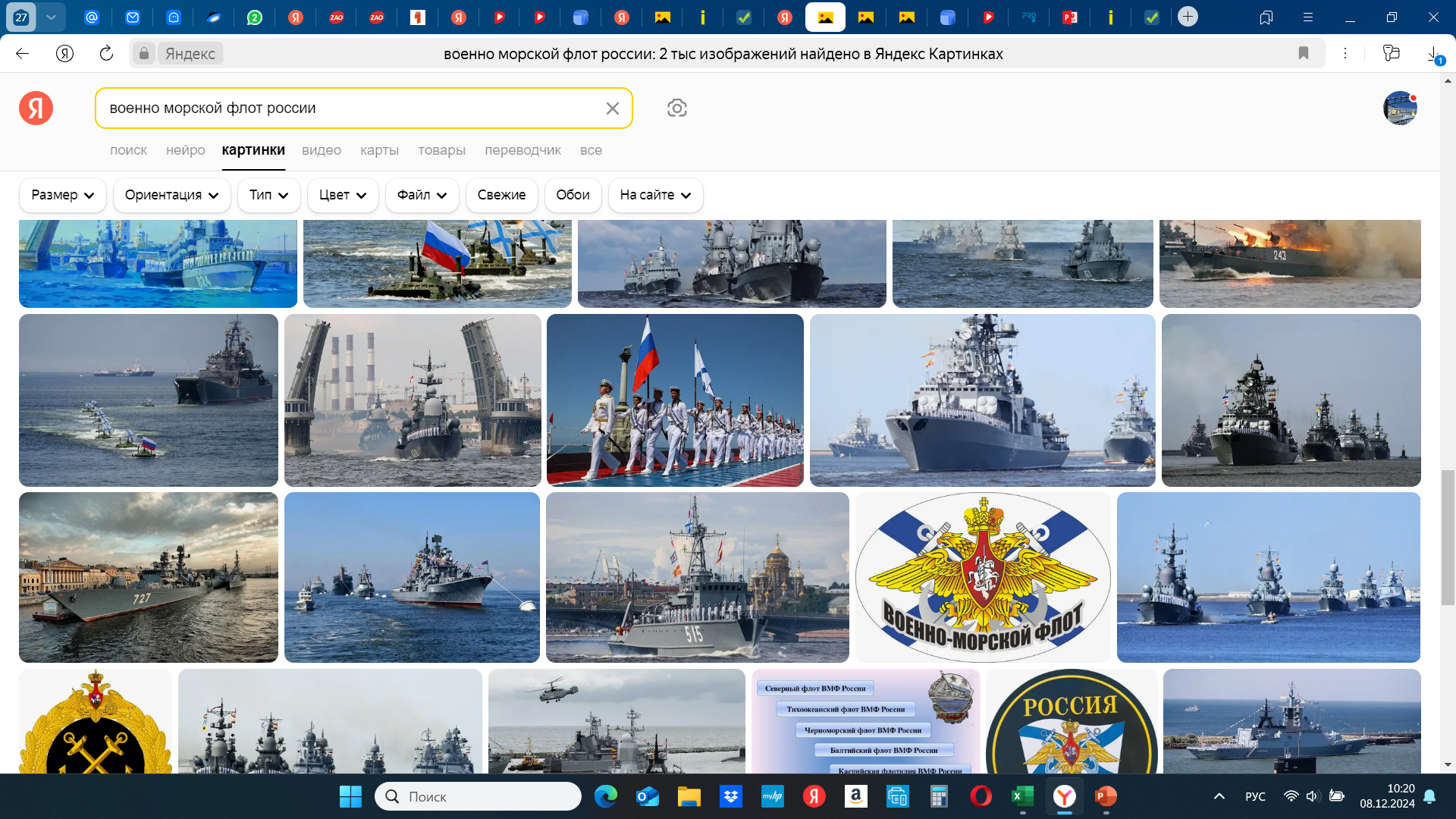 Военно-морской флот России (ВМФ России) - вид Вооружённых Сил, предназначенный для обеспечения военной безопасности государства с океанских (морских) направлений, защиты стратегических интересов Российской Федерации в океанских, морских районах (зонах).
	Для управления и всестороннего обеспечения боевой и повседневной деятельности сил флот имеет системы управления, базирования и обеспечения. Флот возглавляется командующим.
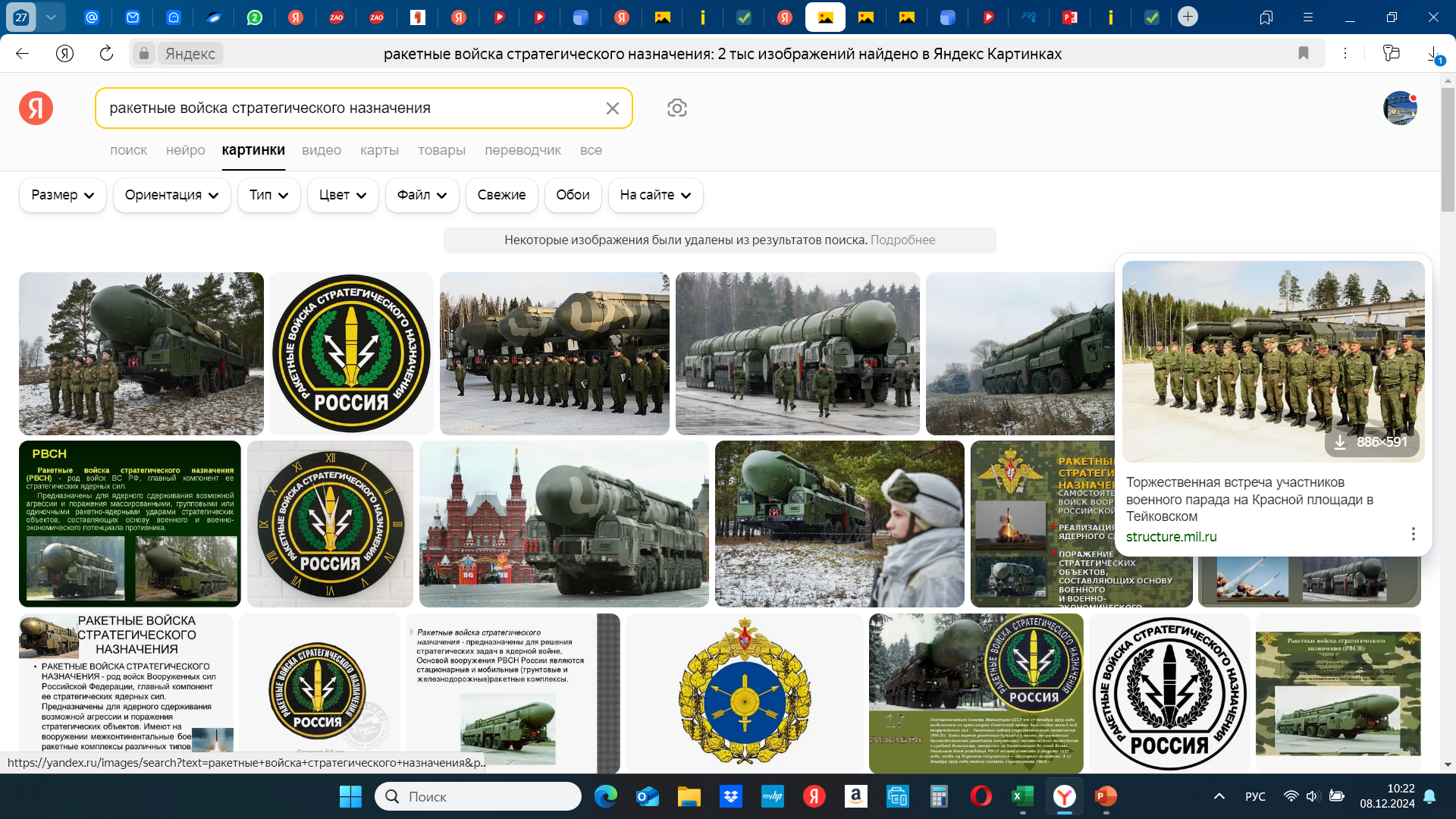 Ракетные войска стратегического назначения - самостоятельный род войск, предназначенный для реализации мер ядерного сдерживания и поражения стратегических объектов, составляющих основу военного и военно-экономического потенциала противника.
РВСН РФ: https://youtu.be/jkVeH-RE2ME
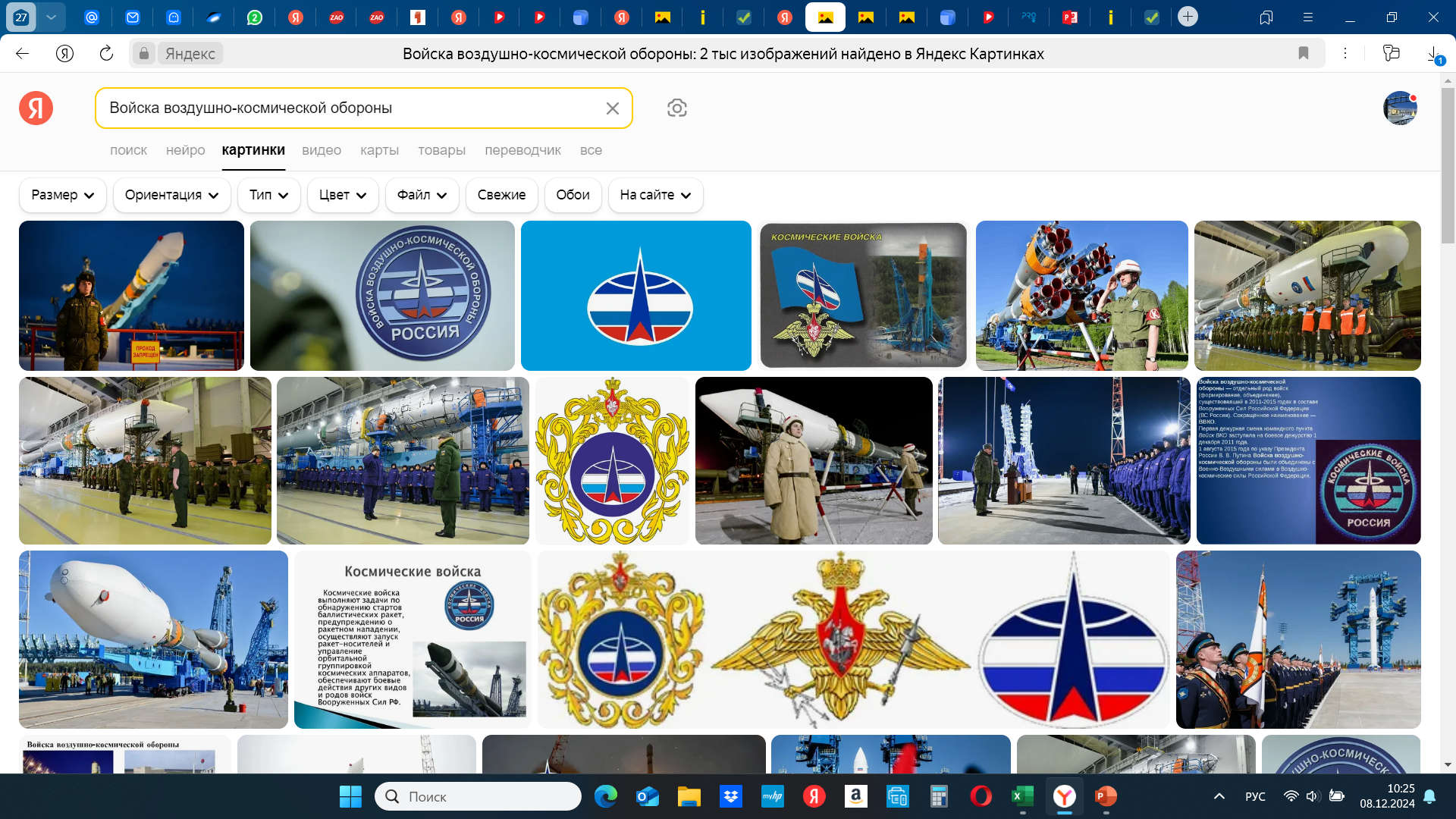 Войска воздушно-космической обороны - принципиально новый род войск, который предназначен для обеспечения безопасности России в воздушно-космической сфере. В составе Войск воздушно-космической обороны под единым руководством сосредоточены все силы, способные вести борьбу с воздушно-космическим противником. Основное назначение войск - защита территории страны от ударов средств воздушно-космического нападения.
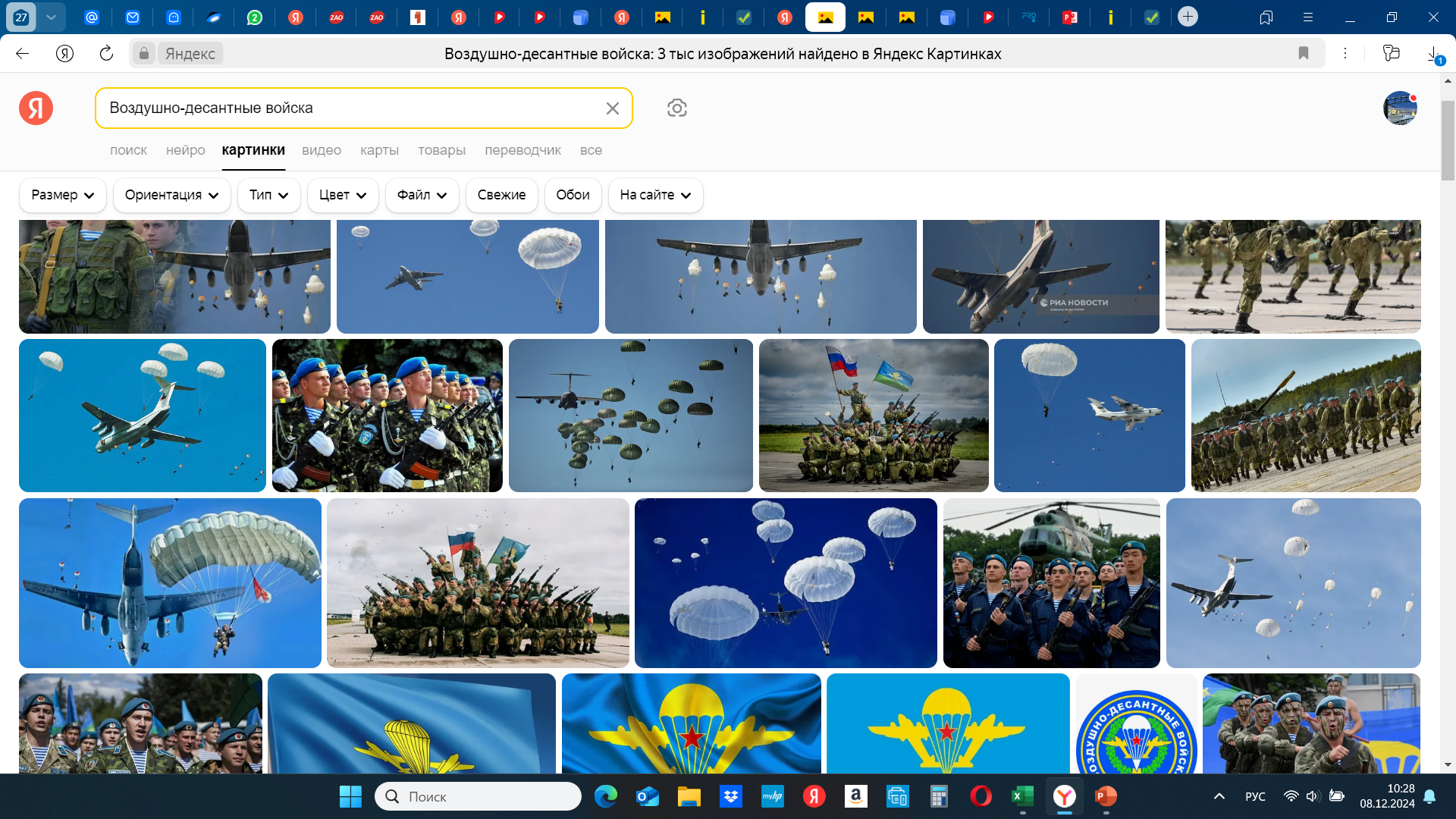 Воздушно-десантные войска - высокомобильный самостоятельный род войск, предназначенный для охвата противника по воздуху и выполнения задач в его тылу.

	Воздушно-десантные войска способны самостоятельно или в составе группировок Сухопутных войск решать оперативные и тактические боевые задачи как в крупномасштабной войне, так и в локальных конфликтах. 
	Специальные войска предназначены для обеспечения боевой деятельности видов и родов войск Вооружённых Сил Российской Федерации и решения присущих им задач.
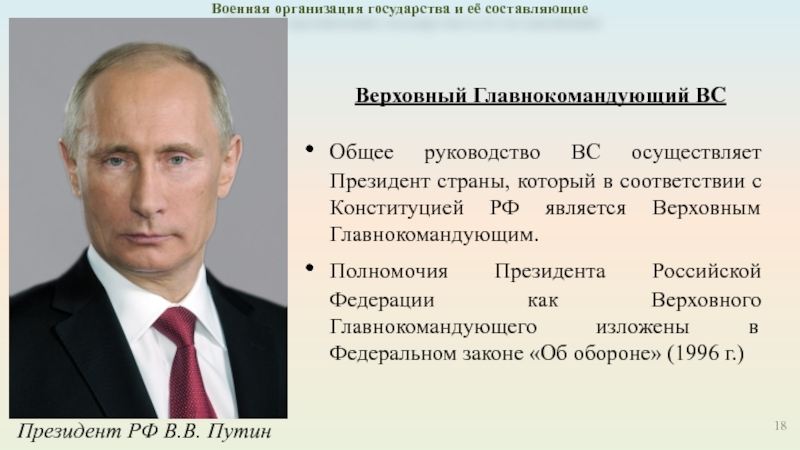 Руководство Вооружёнными Силами осуществляет Президент Российской Федерации, который в соответствии с Конституцией является Верховным главнокомандующим.
	Президенту Российской Федерации предоставлено право в случае агрессии или непосредственной угрозы агрессии вводить на территории страны военное положение. Президент как Верховный главнокомандующий в пределах своих полномочий может издавать приказы и директивы, обязательные для исполнения Вооружёнными Силами Российской Федерации, другими войсками, воинскими формированиями и органами.
	Управление Вооружёнными Силами Российской Федерации осуществляет министр обороны через Министерство обороны.
Президент РФПутин В.В
Герб — один из трёх главных государственных символов Российской Федерации. 35

	Он представляет собой четырёхугольный красный геральдический щит с золотым двуглавым орлом, поднявшим вверх расправленные крылья. Орёл увенчан двумя малыми коронами и — над ними — одной большой короной, соединёнными лентой. В правой лапе орла — скипетр, в левой — держава. На груди орла, в красном щите, — серебряный всадник в синем плаще на серебряном коне, поражающий серебряным копьём чёрного, опрокину
Тестовые задания Библиотеки ЦОК:
Тест №1. Выполняют задания 1-4, 6, 8-10.
https://uchebnik.mos.ru/material_view/test_specifications/490146

Тест №2.
https://uchebnik.mos.ru/material/game_app-92134
Выводы
Вооружённые Силы Российской Федерации составляют ядро военной организации государства.
	Свои задачи Вооружённые Силы Российской Федерации выполняют в определённой организационной структуре, включающей виды и рода войск.
	Вооружённые Силы Российской Федерации, оснащённые современным вооружением и военной техникой, способны создать в случае войны мощную оборону на суше, в воздухе и на море.
	Президент Российской Федерации является Верховным главнокомандующим Вооружёнными Силами Российской Федерации.
Д/З
Ознакомиться с содержанием видеоконтента «Виды и рода войск ВС РФ»
 https://youtu.be/pA2CAlJ3szc
2. В тетрадях перечислить какие существуют другие войска ВС РФ
3. Обозначить их предназначение